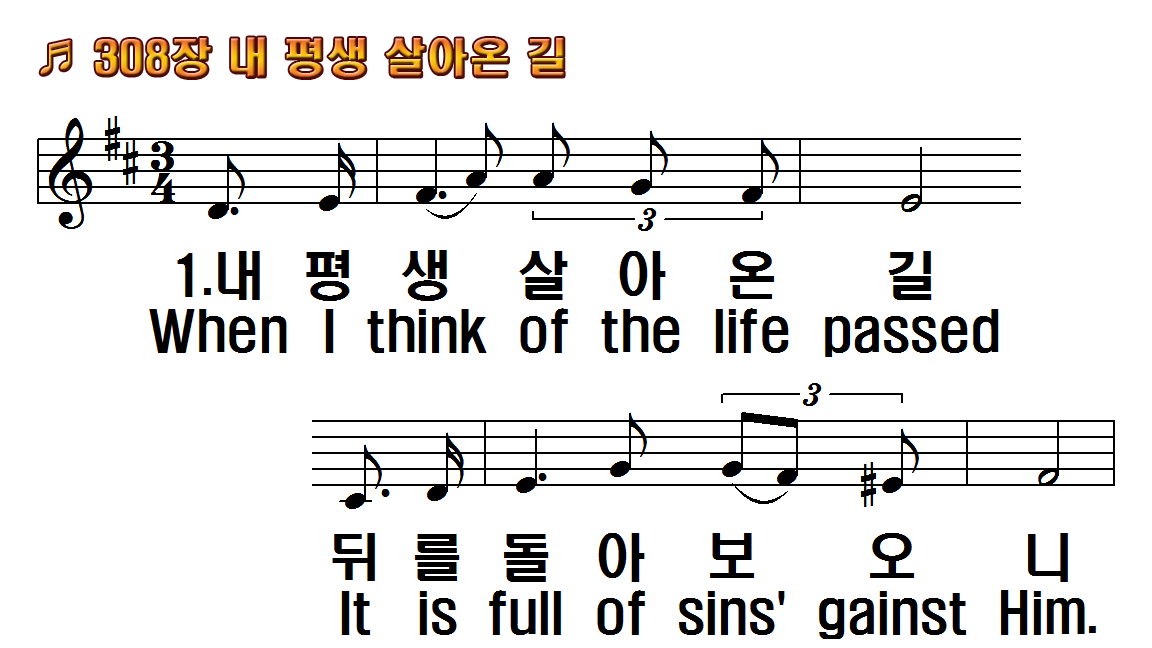 1.내 평생 살아온 길 뒤를 돌아
2.나같이 못난 인간 주님께서
3.예수님 나의 주님 사랑의 주
1.When I think of the life
2.For the wretched sinner like
3.Our Savior Lord, Jesus
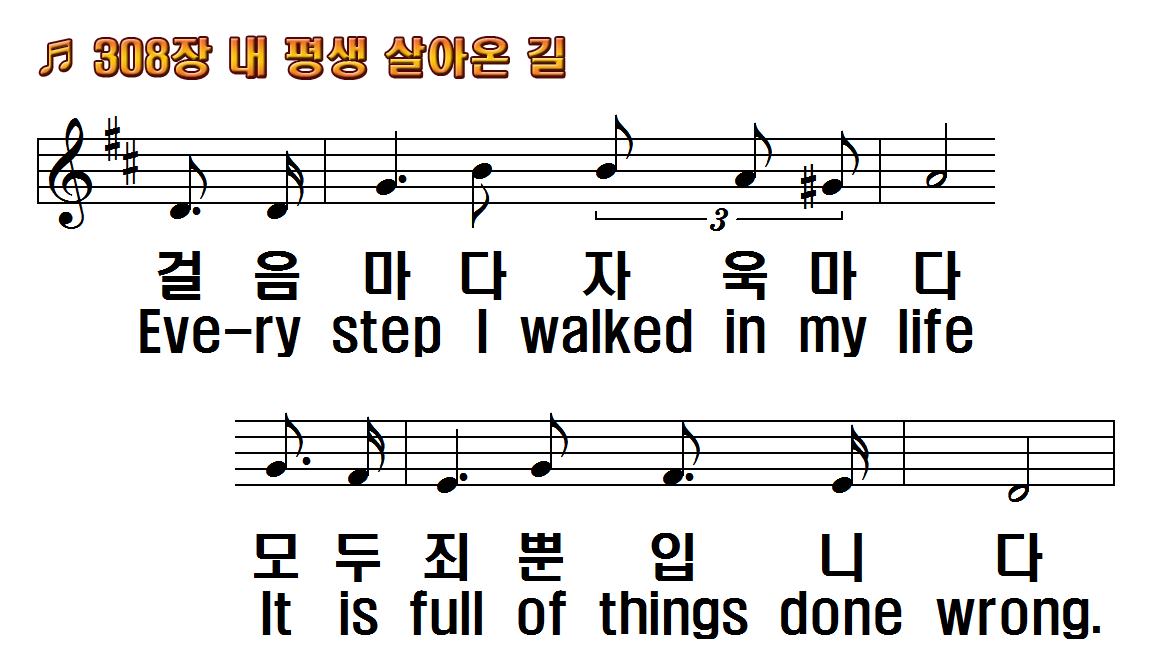 1.내 평생 살아온 길 뒤를 돌아
2.나같이 못난 인간 주님께서
3.예수님 나의 주님 사랑의 주
1.When I think of the life
2.For the wretched sinner like
3.Our Savior Lord, Jesus
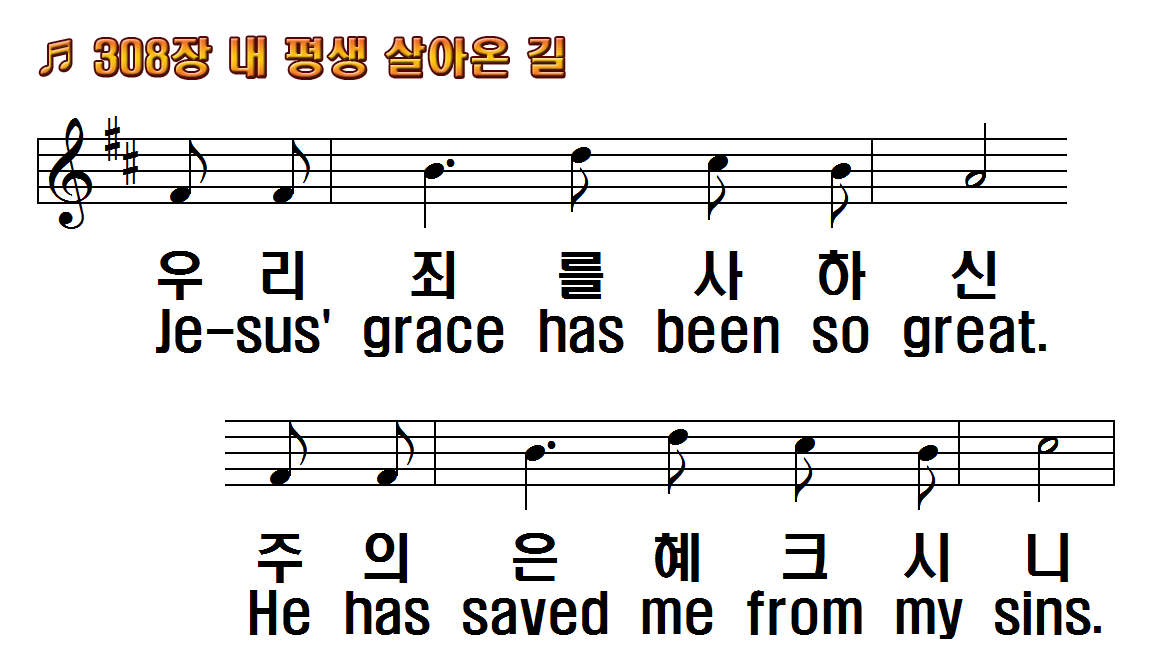 1.내 평생 살아온 길 뒤를 돌아
2.나같이 못난 인간 주님께서
3.예수님 나의 주님 사랑의 주
1.When I think of the life
2.For the wretched sinner like
3.Our Savior Lord, Jesus
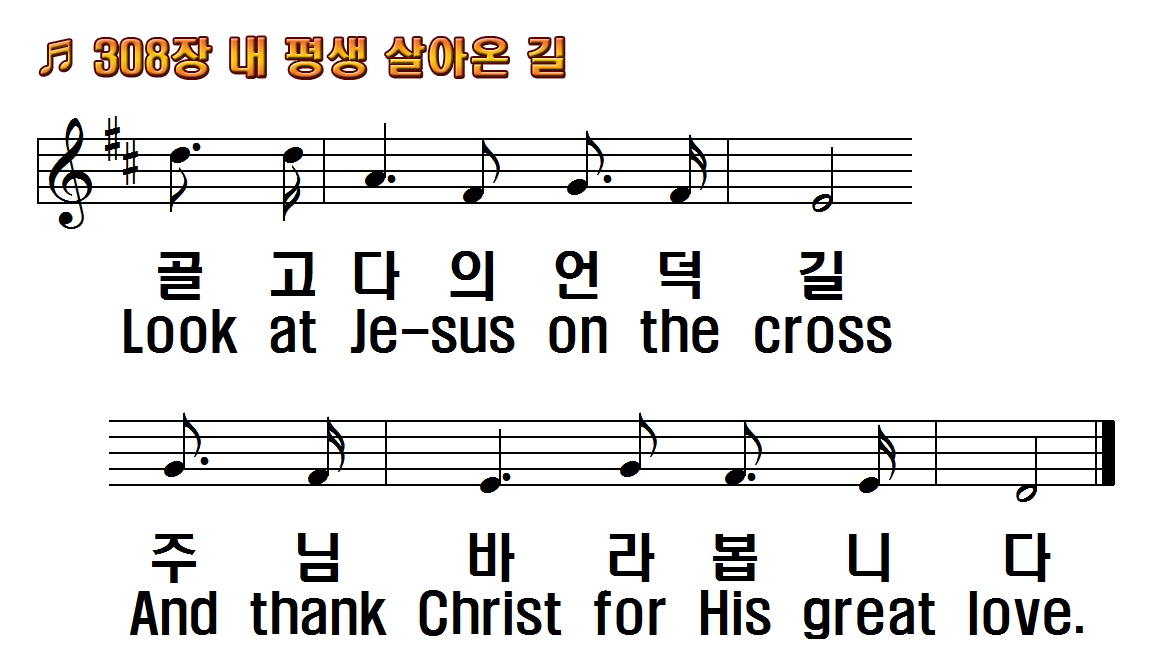 1.내 평생 살아온 길 뒤를 돌아
2.나같이 못난 인간 주님께서
3.예수님 나의 주님 사랑의 주
1.When I think of the life
2.For the wretched sinner like
3.Our Savior Lord, Jesus
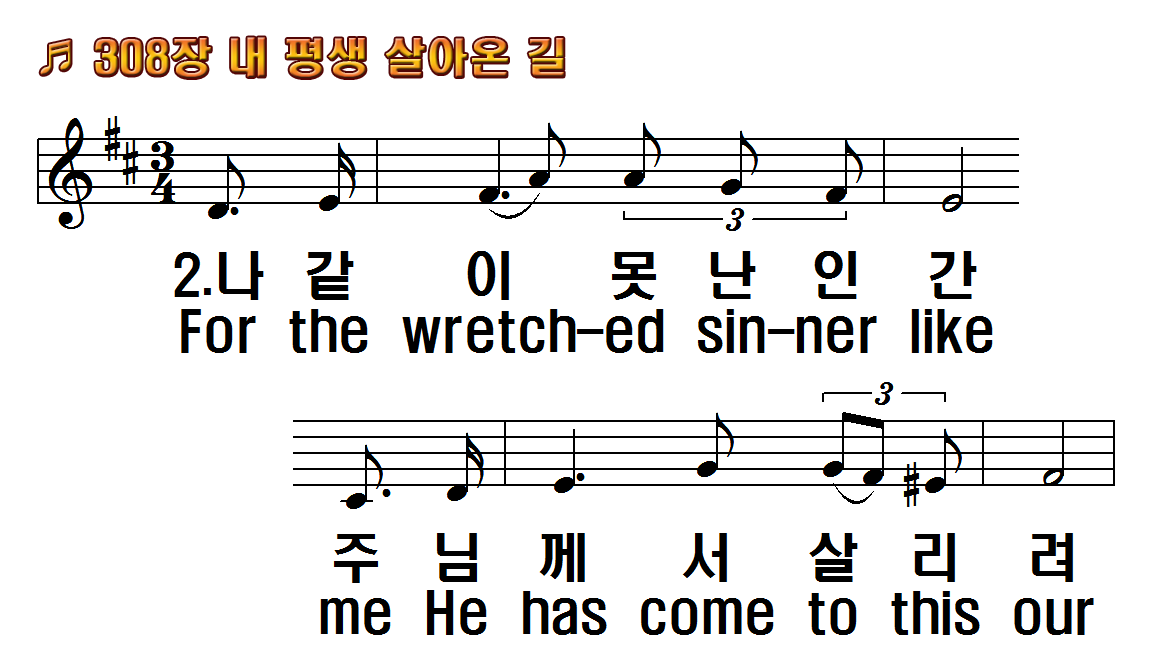 1.내 평생 살아온 길 뒤를 돌아
2.나같이 못난 인간 주님께서
3.예수님 나의 주님 사랑의 주
1.When I think of the life
2.For the wretched sinner like
3.Our Savior Lord, Jesus
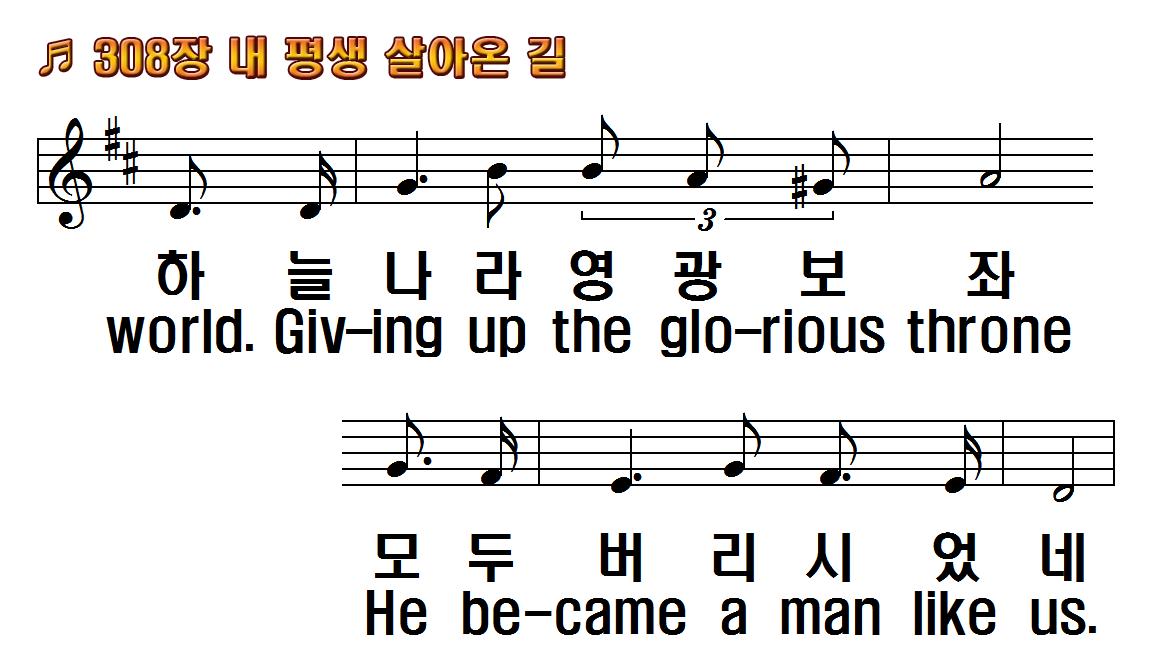 1.내 평생 살아온 길 뒤를 돌아
2.나같이 못난 인간 주님께서
3.예수님 나의 주님 사랑의 주
1.When I think of the life
2.For the wretched sinner like
3.Our Savior Lord, Jesus
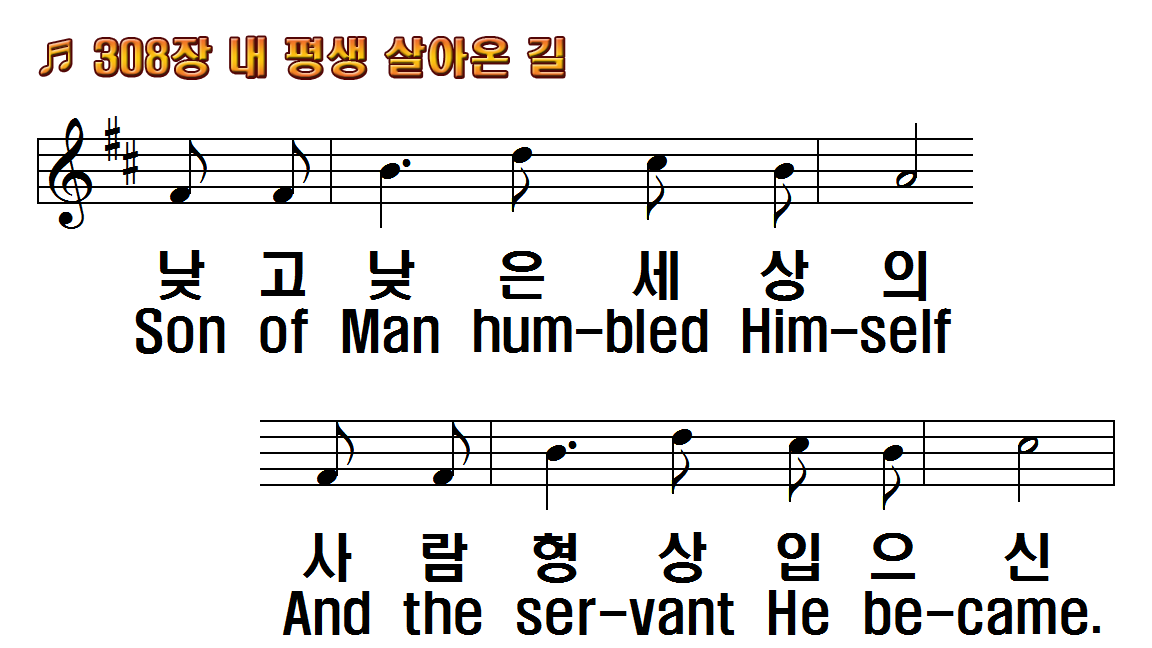 1.내 평생 살아온 길 뒤를 돌아
2.나같이 못난 인간 주님께서
3.예수님 나의 주님 사랑의 주
1.When I think of the life
2.For the wretched sinner like
3.Our Savior Lord, Jesus
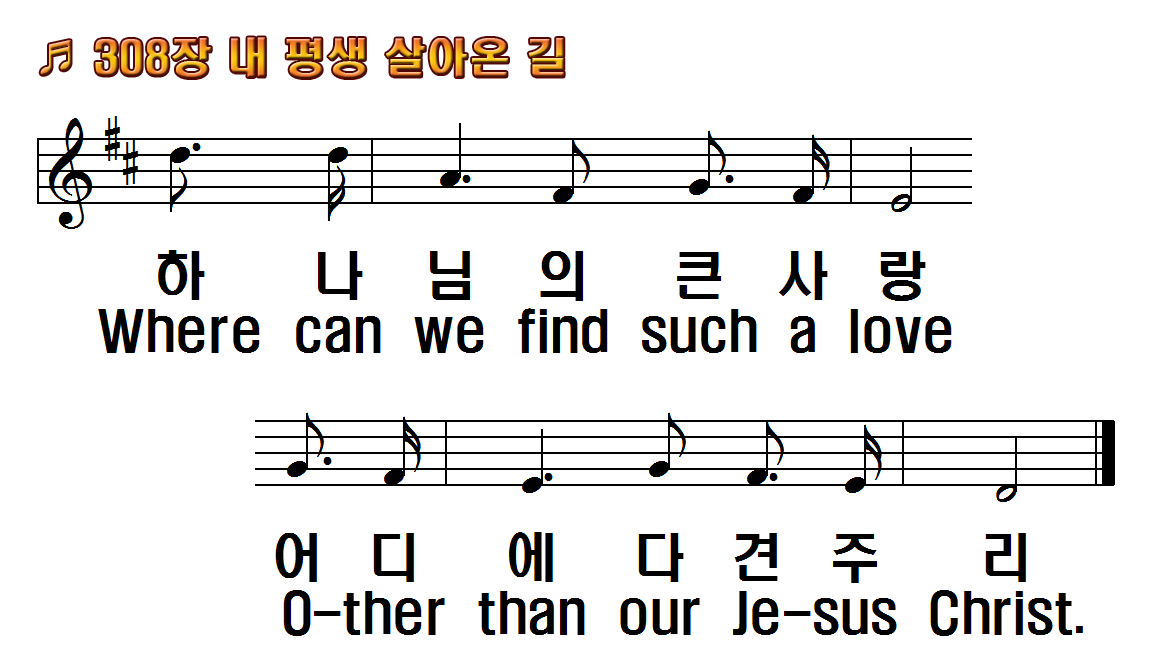 1.내 평생 살아온 길 뒤를 돌아
2.나같이 못난 인간 주님께서
3.예수님 나의 주님 사랑의 주
1.When I think of the life
2.For the wretched sinner like
3.Our Savior Lord, Jesus
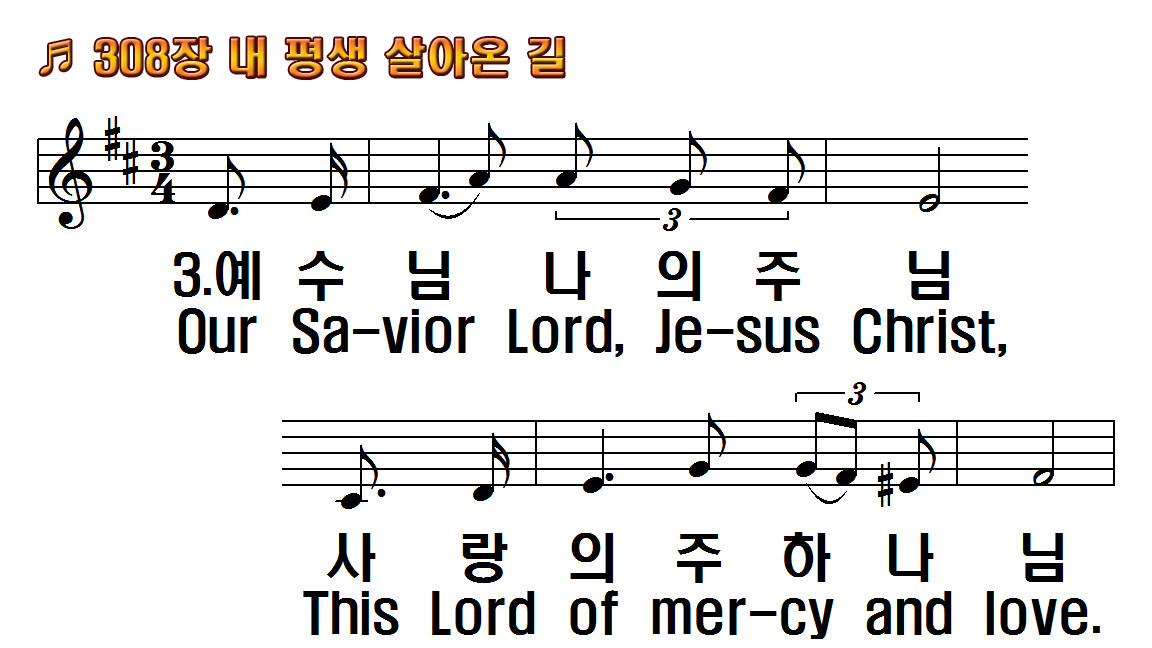 1.내 평생 살아온 길 뒤를 돌아
2.나같이 못난 인간 주님께서
3.예수님 나의 주님 사랑의 주
1.When I think of the life
2.For the wretched sinner like
3.Our Savior Lord, Jesus
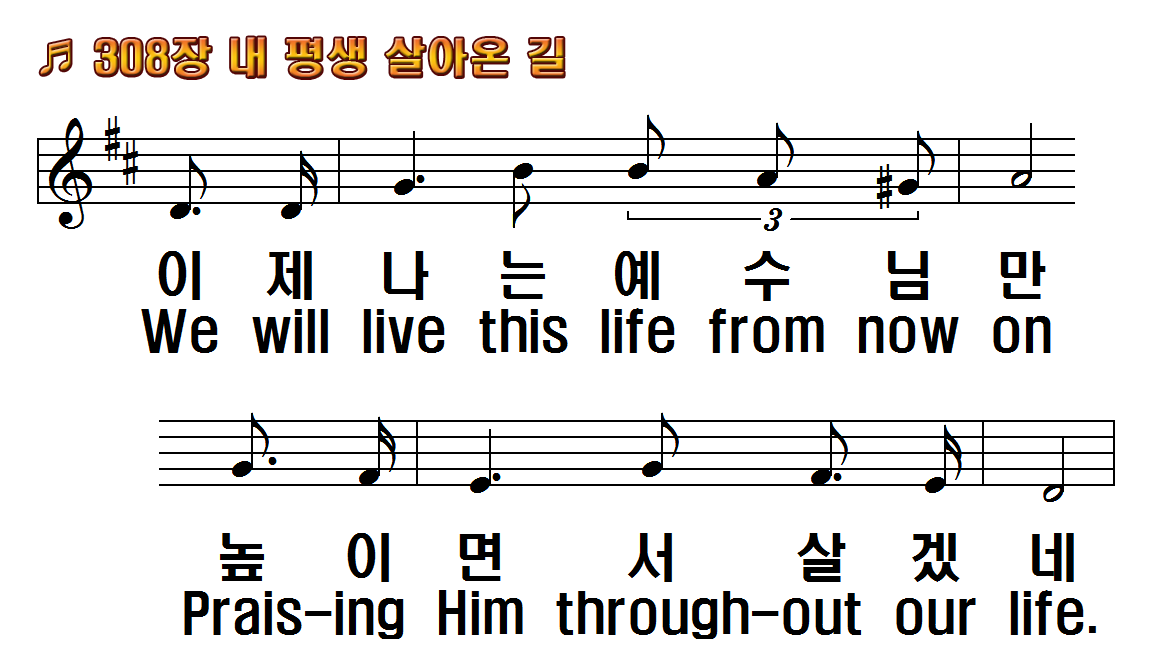 1.내 평생 살아온 길 뒤를 돌아
2.나같이 못난 인간 주님께서
3.예수님 나의 주님 사랑의 주
1.When I think of the life
2.For the wretched sinner like
3.Our Savior Lord, Jesus
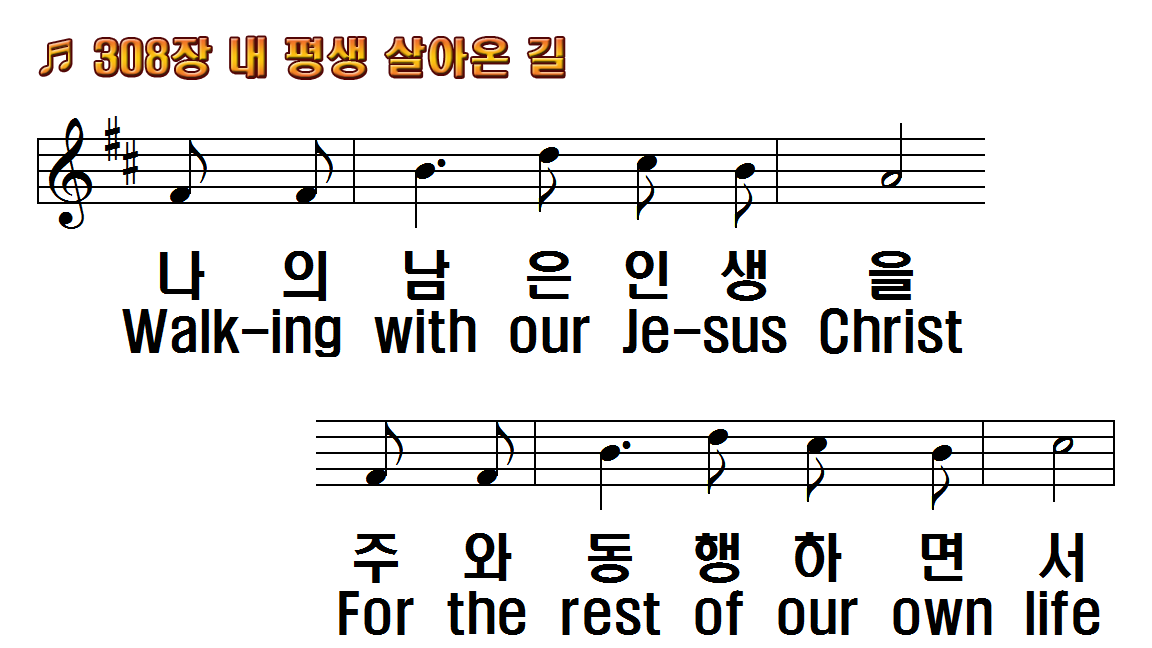 1.내 평생 살아온 길 뒤를 돌아
2.나같이 못난 인간 주님께서
3.예수님 나의 주님 사랑의 주
1.When I think of the life
2.For the wretched sinner like
3.Our Savior Lord, Jesus
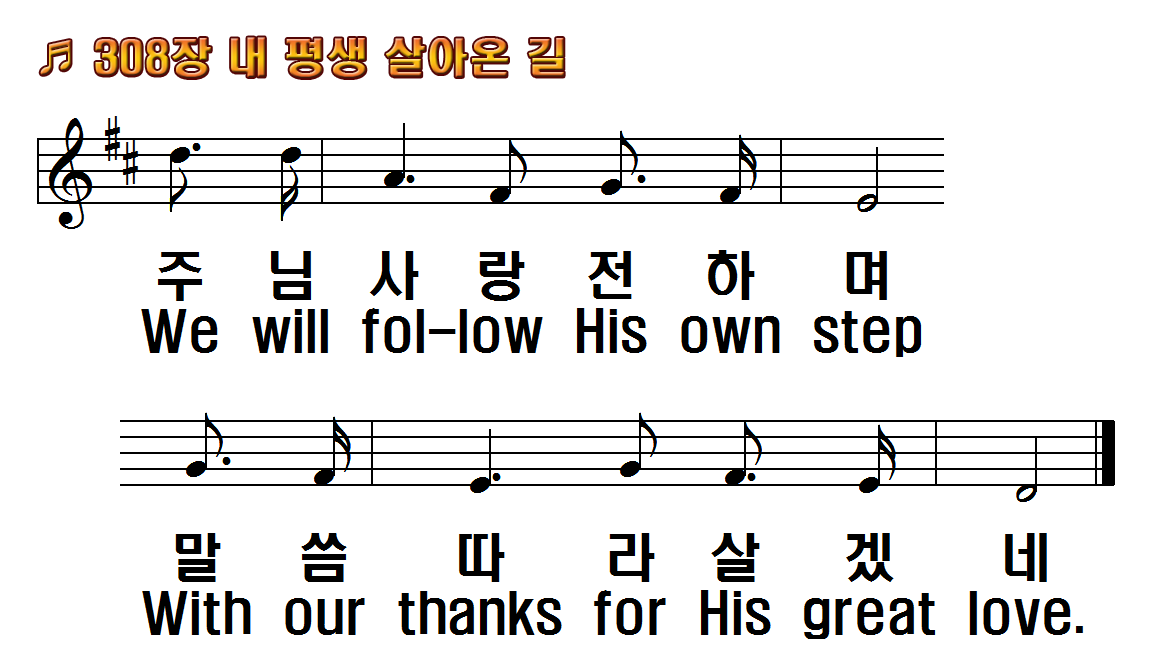 1.내 평생 살아온 길 뒤를 돌아
2.나같이 못난 인간 주님께서
3.예수님 나의 주님 사랑의 주
1.When I think of the life
2.For the wretched sinner like
3.Our Savior Lord, Jesus
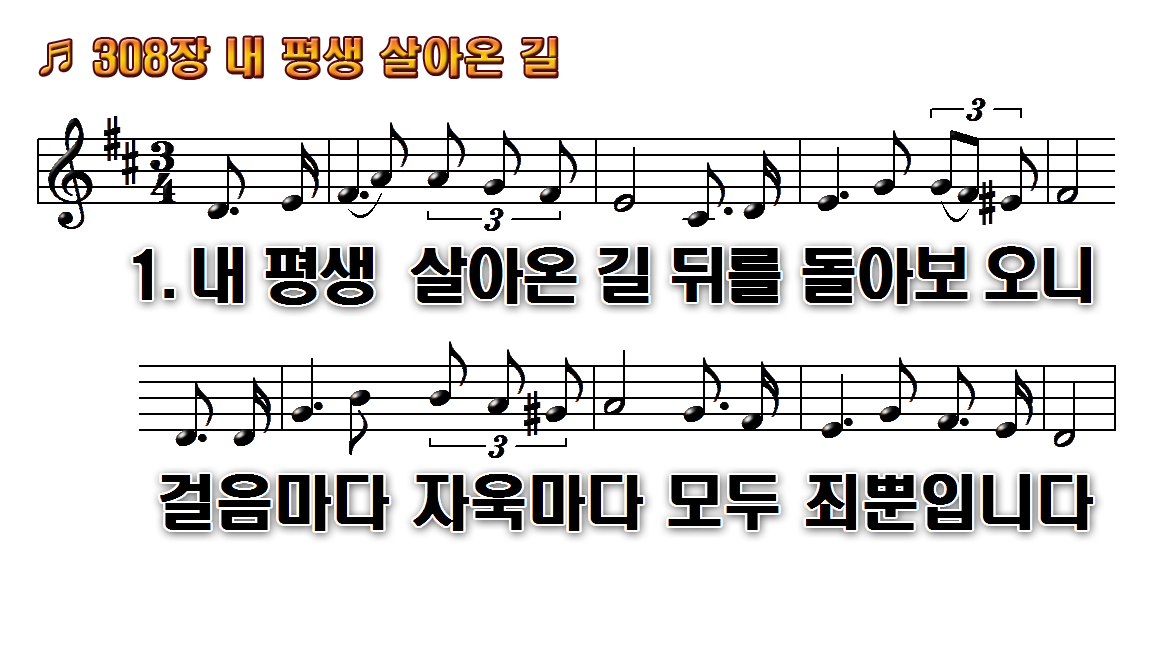 1.내 평생 살아온 길 뒤를
2.나같이 못난 인간 주님께서
3.예수님 나의 주님 사랑의 주
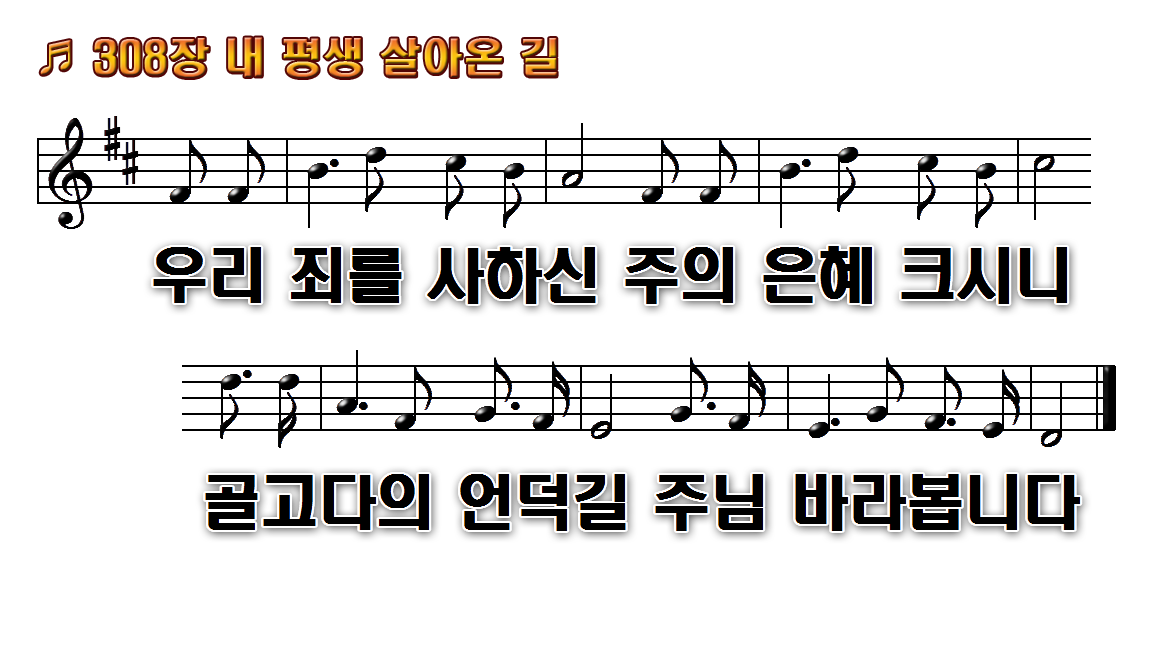 1.내 평생 살아온 길 뒤를
2.나같이 못난 인간 주님께서
3.예수님 나의 주님 사랑의 주
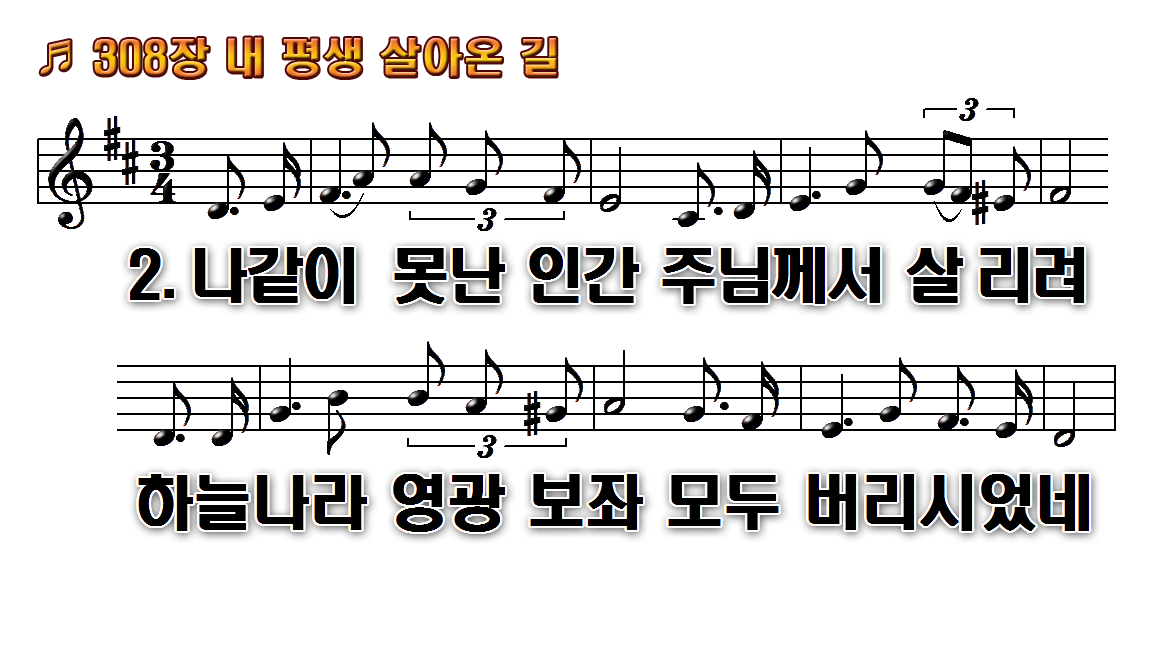 1.내 평생 살아온 길 뒤를
2.나같이 못난 인간 주님께서
3.예수님 나의 주님 사랑의 주
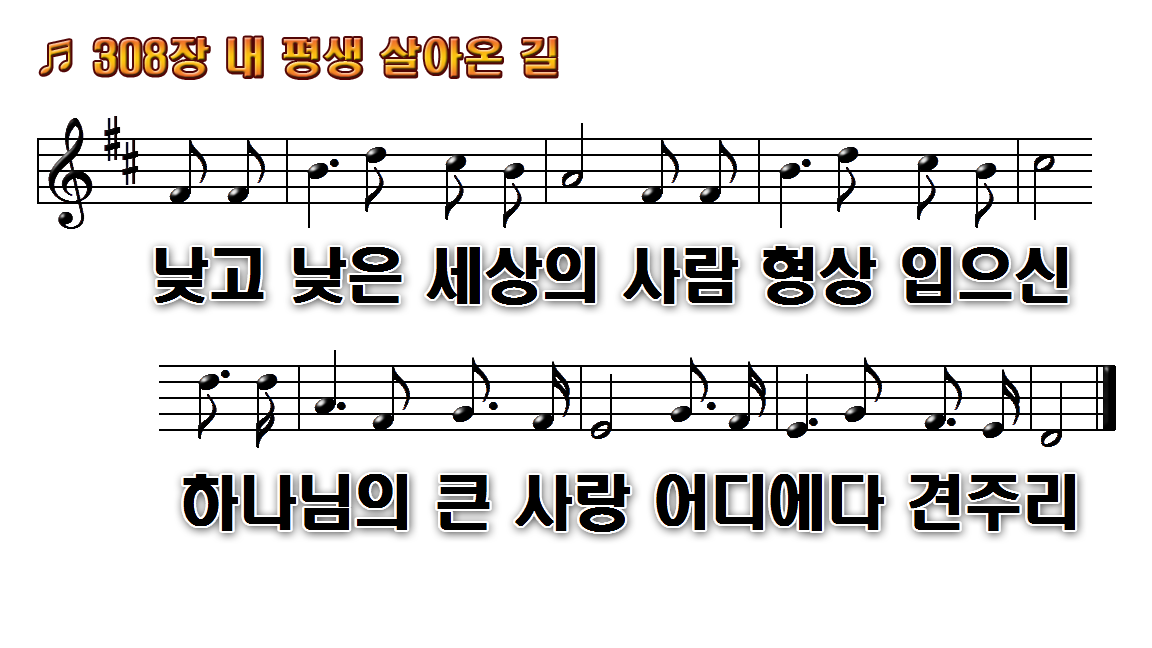 1.내 평생 살아온 길 뒤를
2.나같이 못난 인간 주님께서
3.예수님 나의 주님 사랑의 주
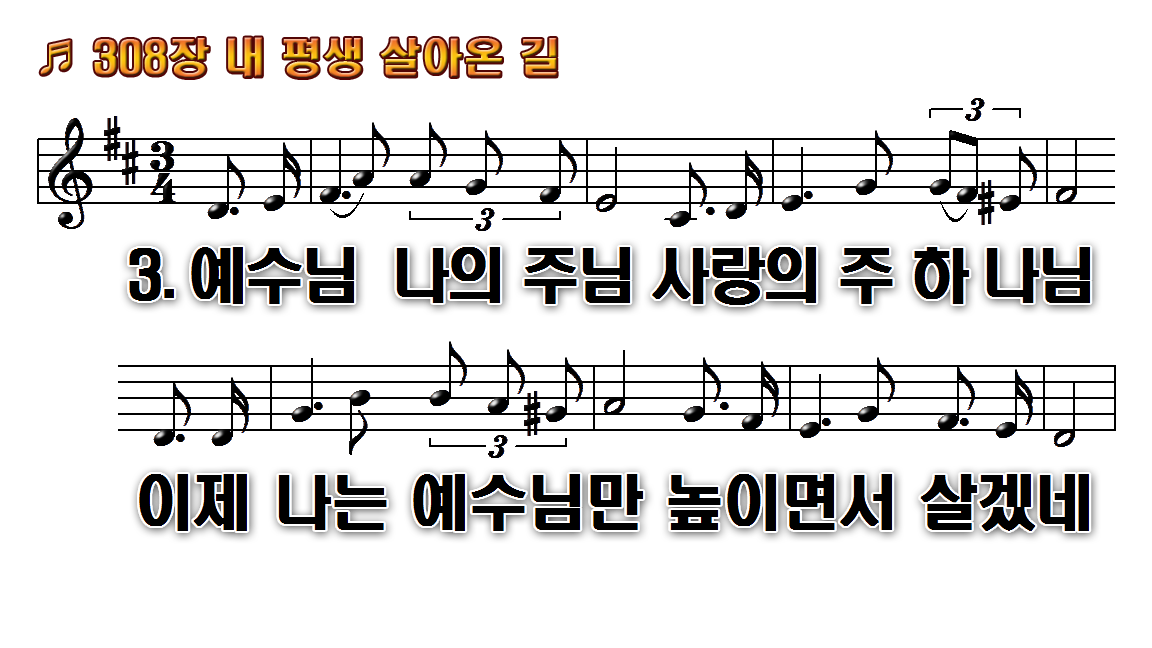 1.내 평생 살아온 길 뒤를
2.나같이 못난 인간 주님께서
3.예수님 나의 주님 사랑의 주
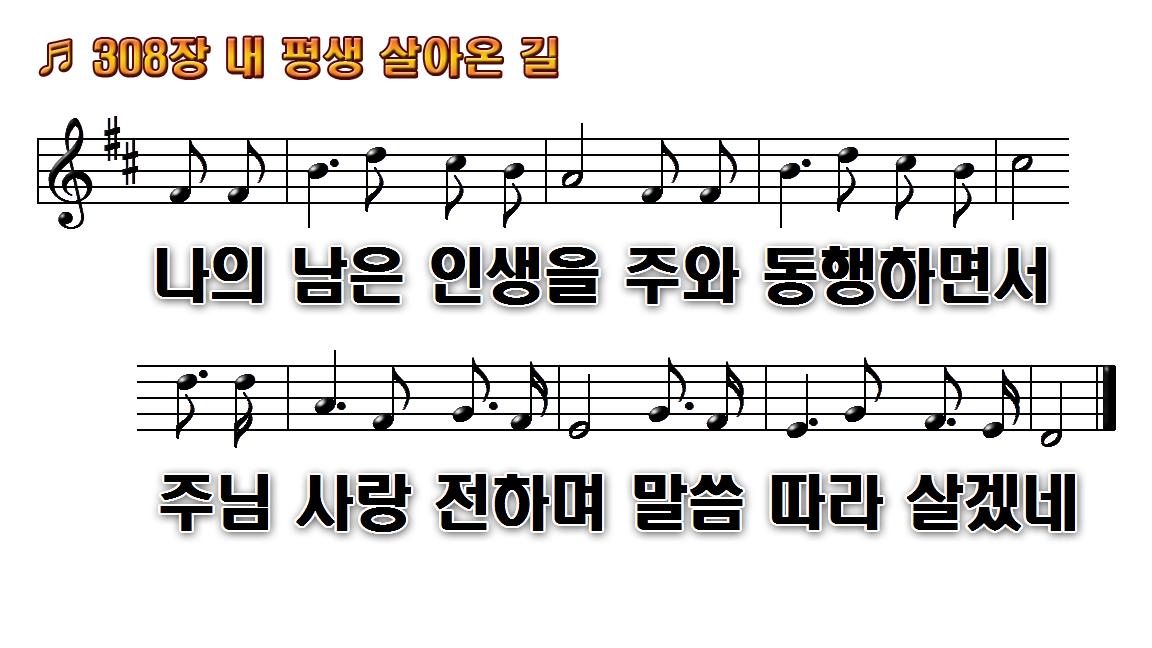 1.내 평생 살아온 길 뒤를
2.나같이 못난 인간 주님께서
3.예수님 나의 주님 사랑의 주